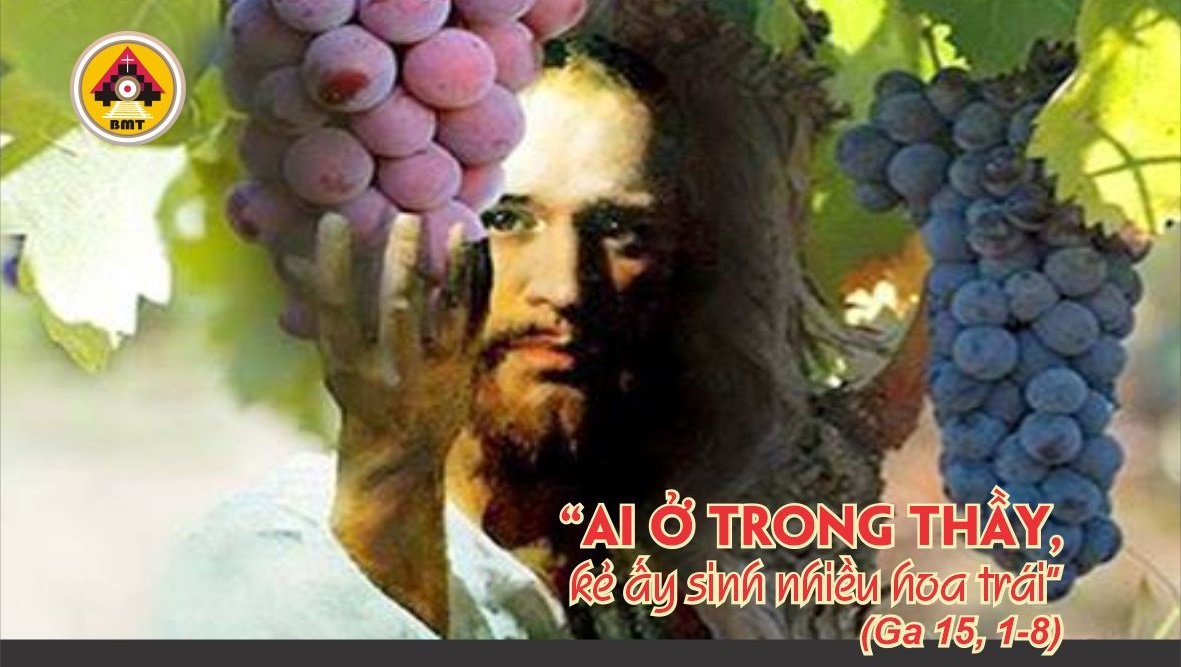 THỨ Tư TUẦN V PHỤC SINH
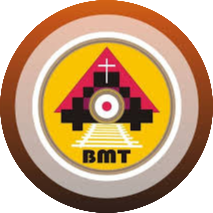 Ca Nhập Lễ
Miệng tôi đầy lời ca ngợi Chúa, để tôi có thể ca hát, môi tôi sẽ hoan hỷ khi tôi ca mừng Chúa – Alleluia.
Bài đọc 1. Cv 15, 1-6“Người ta quyết định là các ngài lên Giêrusalem xin các Tông đồ và niên trưởng giải quyết vấn đề này”.Bài trích sách Công vụ Tông Đồ.
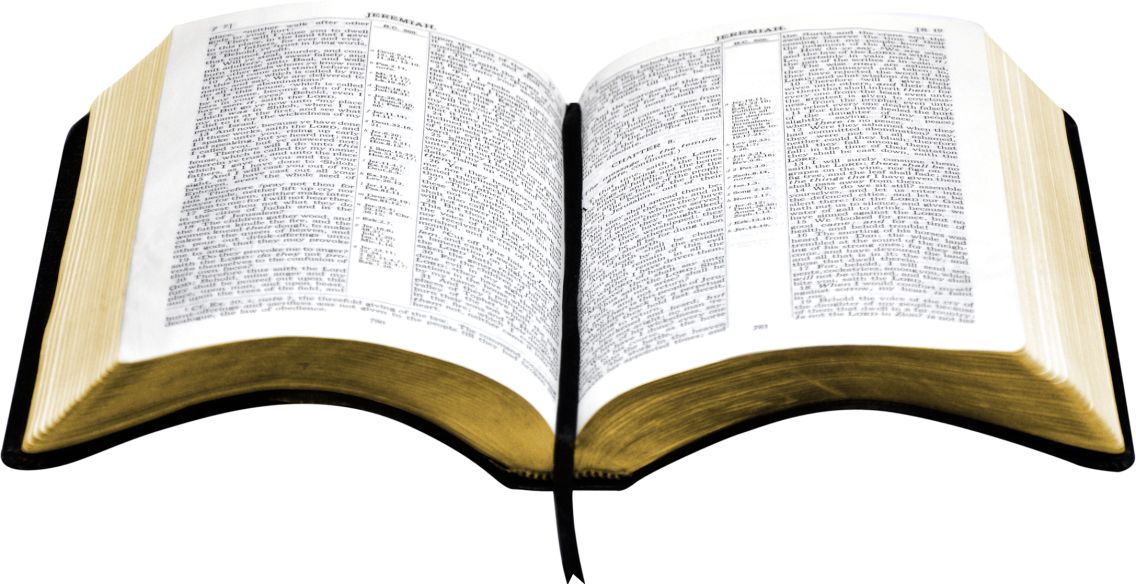 Đáp ca:
Tv 121, 1-2. 3-4a. 4b-5
Ðáp: Tôi vui mừng khi người ta nói với tôi: “Chúng ta sẽ tiến vào nhà Chúa”
Alleluia:  Ga 16, 28
Alleluia, alleluia! – Thầy bởi Cha mà ra, và đã đến trong thế gian; bây giờ Thầy lại bỏ thế gian mà về cùng Cha. – Alleluia.
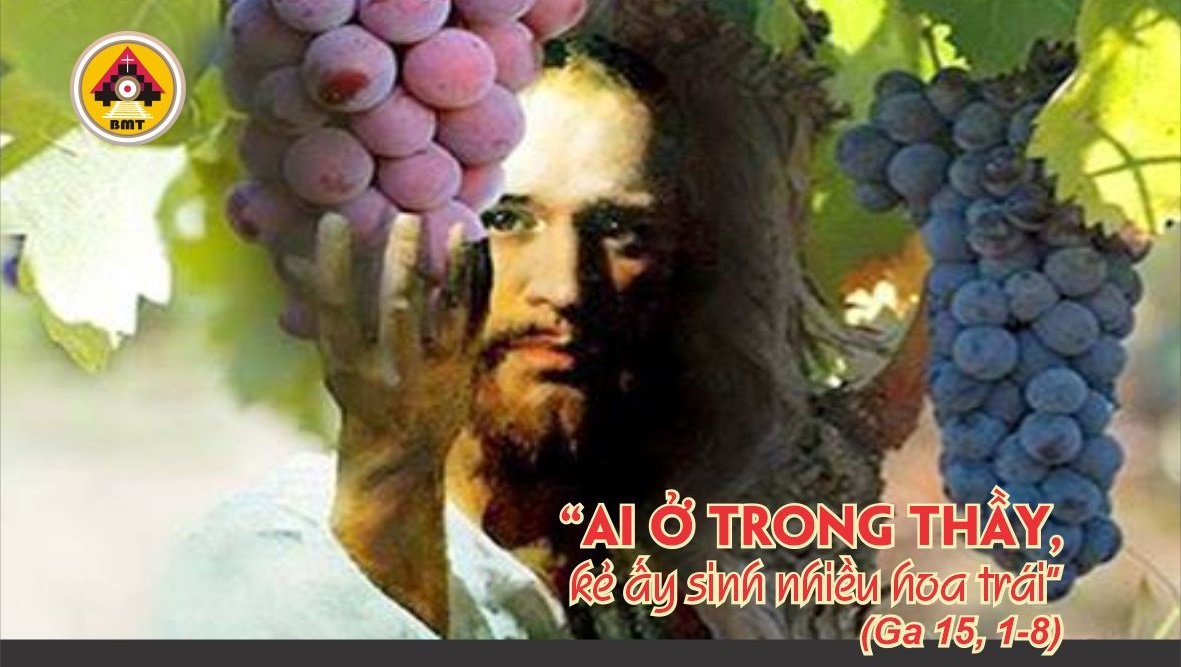 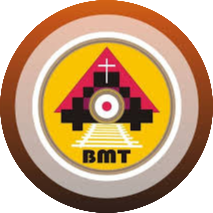 Phúc Âm: Ga 15, 1-8
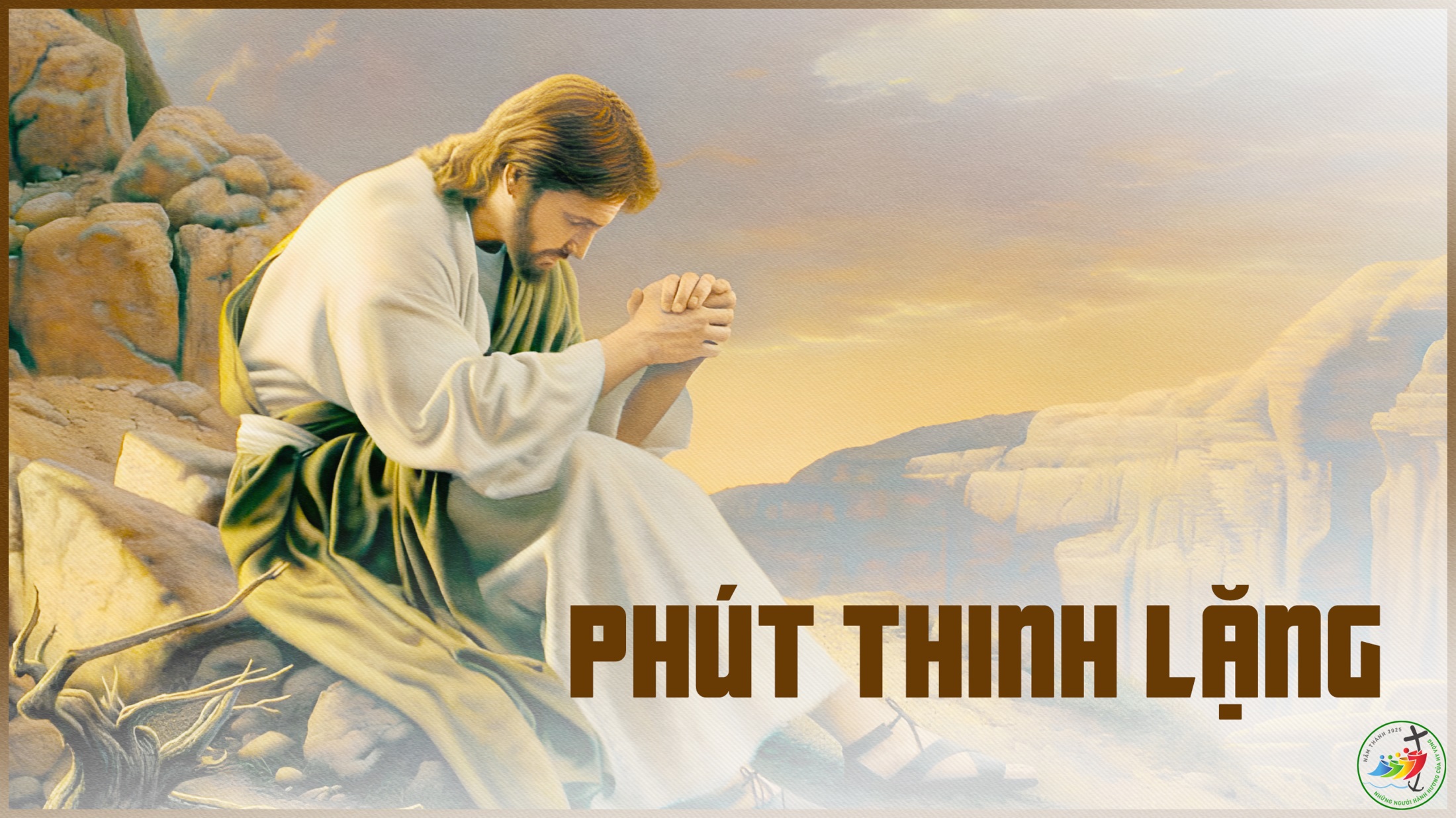 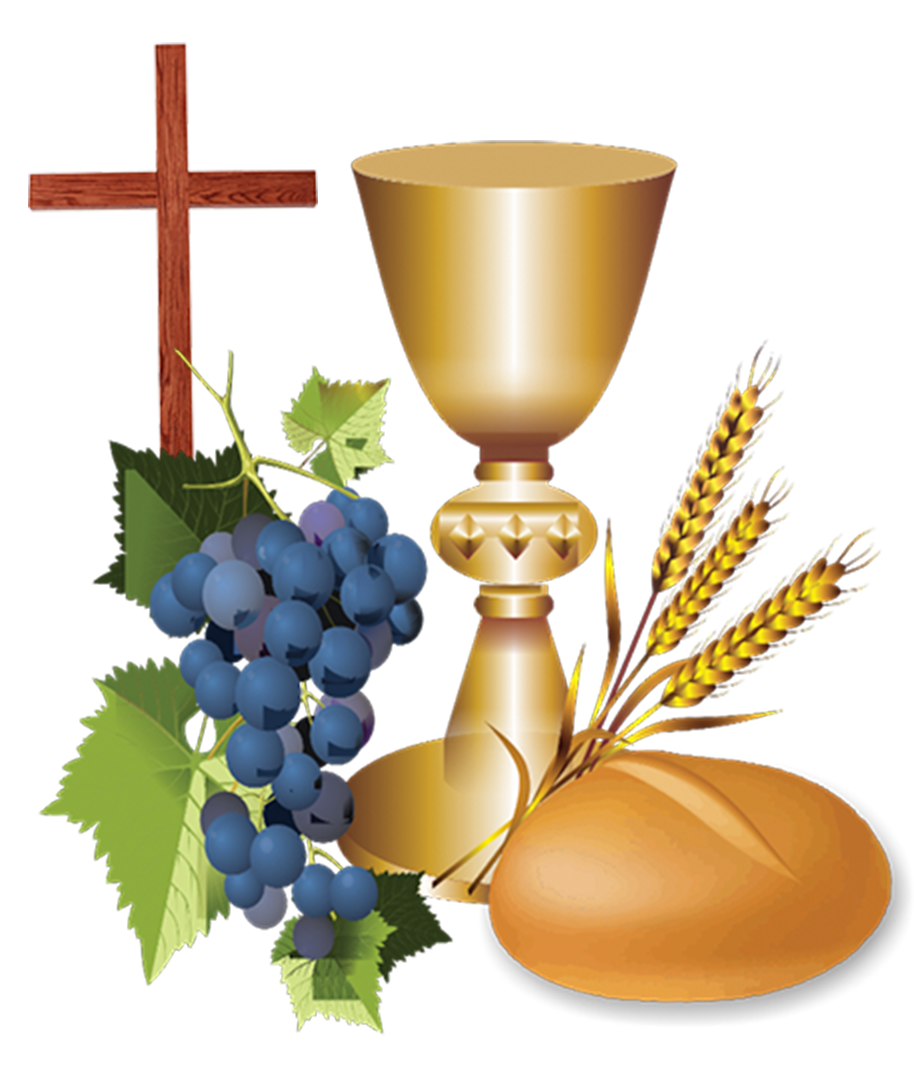 Ca Dâng Lễ
Ca Hiệp Lễ
Chúa đã phục sinh và đã chiếu soi chúng ta là những kẻ Người đã dùng máu Mình mà cứu chuộc – Alleluia.
Ca Kết Lễ
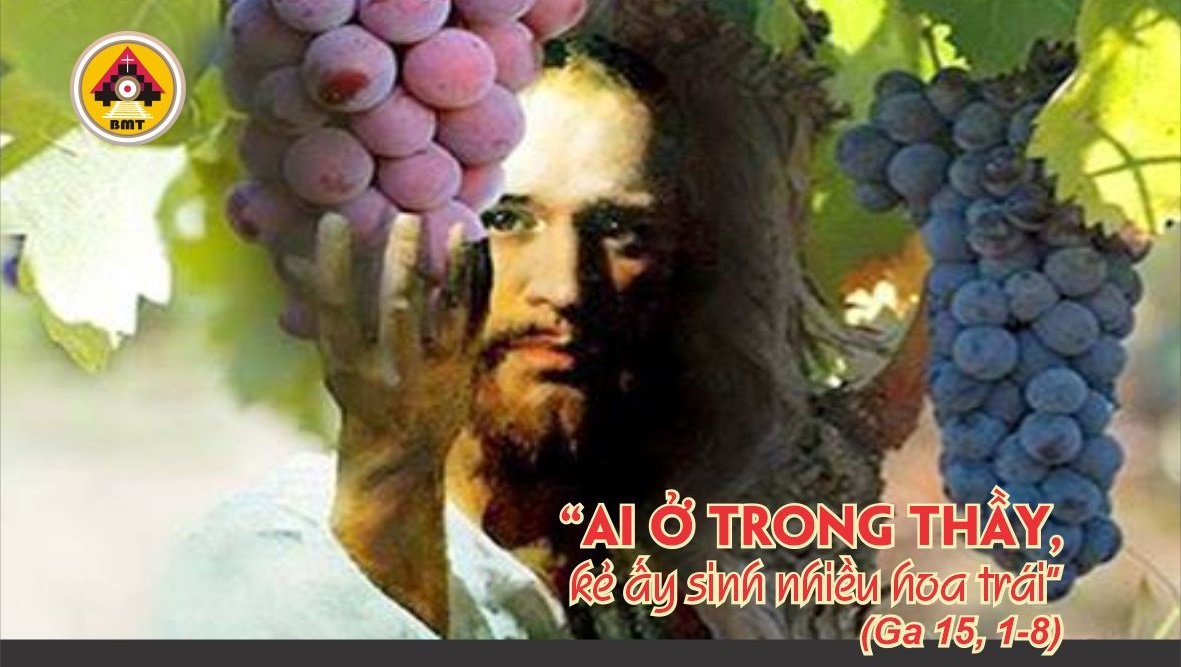 THỨ Tư TUẦN V PHỤC SINH
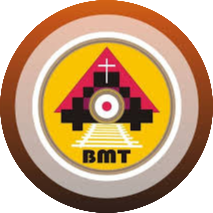